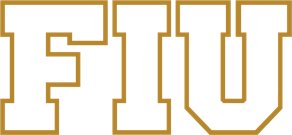 Export Control BasicsOffice of University Compliance
Our Training Objective
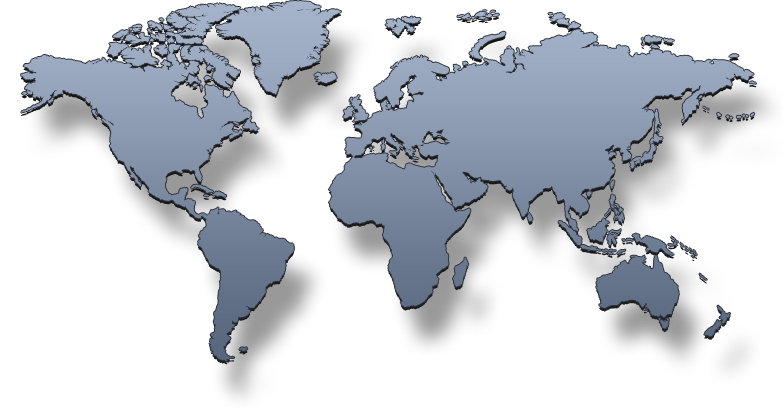 The goal of this training is to familiarize FIU Forensics faculty and staff with the essential knowledge and tools to comply with federal export control regulations.
Training Agenda
Introduction:  What Are Export Controls?
How Do Export Controls Work?
How Do Export Controls Apply to FIU- Forensics Research?
How Do Export Controls Apply To FIU’s Academics? 
How Do Export Controls Apply To FIU’s Business Activities? 
Where Do I Go For Help?
Contact Information
1. What Are Export Controls?
1.1 Overview of Key Issues
Universities and research institutions are subject to export control and trade sanctions regulations, including the regulation of: 













On Our Website: Export Control Definitions, Export Control Topics, Export Control Basics, Export Control Regulations , Helpful FAQ’s
1. What Are Export Controls?
1.1 Overview of Key Issues














On Our Website: Export Control Definitions, Export Control Topics, Export Control Basics, Export Control Regulations , Helpful FAQ’s
1. What Are Export Controls?
1.2 Enforcement
Federal agencies have significantly increased enforcement efforts within Higher Education;  
Regulations carry both institutional and/or individual liability 
Monetary fines (can range up to millions in USD); 
Other penalties include: 
Civil suit and criminal prosecution; 
Federal debarment; 
Revocation of export privileges.






On Our Website: Export Control Regulations , Foreign Influence
1. What Are Export Controls?
1.3 Export Control Policy & Website
Florida International University (“FIU”) recognizes the importance of complying with all U.S. federal export control regulations and is committed to full compliance with these regulations. The FIU Export Policy outlines FIU’s commitment to export controls, as well as export control roles and responsibilities for University personnel, students, and visitors.
Extensive information about U.S. export control regulations, along with links to key forms and checklists, may be found on FIU’s Export Control website. This web page also contains training and resource materials, and information specific to many key activities and stakeholders.
2. How Do Export Controls Work?
2.1 Dept. of Commerce Export Administration Regulations (EAR)
Dual-use items, commodities, hardware, software, biologics, encryption, and technical data (“items”)
Many items are identified on the Commerce Control List (CCL) with an Export Control Commodity Number (ECCN); those dual-use items not on the CCL are classified as “EAR99”.  The ECCN specifies the reason(s) that item is controlled
Exports of EAR items require an “export license” when the country exported to is controlled for reasons matching the item’s control level
Licenses generally take at least 30+ days to obtain

On Our Website: Export Control Regulations
2. How Do Export Controls Work?
2.1 Dept. of Commerce Export Administration Regulations (EAR)
1A004:  Protective and detection equipment and “components”, not “specially designed” for military use, as follows:
Full face masks, filter canisters, and decontamination equipment therefor, designed or modified for defense against biological agents, radioactive materials, chemical warfare agents, or riot control agents
Protective suits, gloves, and shoes…
Detection systems…for detection or identification of biological agents, radioactive materials, chemical warfare agents
Electronic equipment designed for automatically detecting or identifying the presence of “explosives” residues and utilizing “trace detection” techniques…
1E001:  “Technology”…for the “development” or “production” of items controlled by…1A004

On Our Website: Export Control Regulations
2. How Do Export Controls Work?
2.1 Dept. of Commerce Export Administration Regulations (EAR)
2A993:  Explosives or detonator detection equipment, both bulk and trace based, consisting of an automated device, or combination of devices for automated decision making to detect the presence of different types of explosives, explosive residue, or detonators; and parts and components
2E993:  “Technology”…for the “use” of equipment controlled by…2A993





On Our Website: Export Control Regulations
2. How Do Export Controls Work?
2.2  Dept. of State International Traffic in Arms Regulations (ITAR)
All defense articles and technology; provision of defense services; buying/selling defense articles and services
Defense articles and services are categorized on the US Munitions List (ITAR) 
Presumption of export authorization/license requirement for both international shipment and deemed export
Certain countries/citizenships are prohibited access to U.S. defense articles/technology – including but not limited to Iran, Syria, North Korea, Cuba, China, and Russia


On Our Website: Export Control Regulations
2. How Do Export Controls Work?
2.3  Defense Services under the ITAR
Defense services occur when training and/or services related to a defense article are provided to foreign military personnel in their military capacity
Information provided in the Service can be predicated on public domain information (does not have to be based upon ITAR defense technical data)
A Department of State/ ITAR DSP-5 license is required for the provision of  defense services to foreign persons; such a license typically requires a minimum of 3 months to obtain
FIU obtains DSP-5 licenses for all of NFSTC’s foreign military training projects





On Our Website: Export Control Regulations
2. How Do Export Controls Work?
2.4 Classified Research 
Classified Research vs. Export Controlled Research
Classified (Security Clearance) research under the NISPOM may or may not be designated as ITAR or EAR controlled, though usually a classified program will be ITAR-governed as well, given defense objective and parameters
A DD254 form in the solicitation and/or award terms will specify export control parameters





On Our Website: Cleared Facilities and Personnel, Data Security
3. How do Export Controls apply to FIU- NFSTC Research?
3.1 Items/ Equipment/ Materials Used and/or Produced in Research

Controlled items, equipment, and/or materials (collectively, “items”) may be developed or produced in the course of research, even when research that is otherwise uncontrolled.  

Export of these items to international destinations or collaborators, sponsors, or other persons/entities may require an export license or authorization.
Use of controlled items may implicate export controls on foreign national access or use (known as a “deemed export”, even where the research is otherwise unrestricted (i.e. “fundamental research”).  

In general, operation/use of EAR-controlled instruments, software, and materials in research by foreign nationals is not controlled, unless otherwise specified by the granting agency, or accompanied by export controlled technical data in any form
3. How do Export Controls apply to FIU- NFSTC Research?
3.2 Data and Software Used in Research
Use of controlled data and/or software in research may result in a deemed export requiring an export license, where foreign persons have access to the data and/or software.  License requirements will depend on the classification of the data/software, the activity in question, and the citizenship of the individuals involved.
3.3 Data and Software Produced in Research
A project may produce restricted or unrestricted data and/or software.  Whether the research products are controlled depends on sponsor requirements and investigator actions.

Fundamental Research Exclusion (FRE) Definition: Basic and applied research in science and engineering conducted by a U.S. university or research institution, the results of which ordinarily are published and shared broadly within the scientific community.

To determine whether research qualifies as Fundamental Research, the first step is to look at requirements/indications given by the sponsor.  These include for example:  indications that the work may be Classified, restrictions on publication of research results, restrictions on foreign national participation, and explicit statements that the results are subject to export controls.
3. How do Export Controls apply to FIU- NFSTC Research?
3. How do Export Controls apply to FIU- NFSTC Research?
3.4 Controlled Unclassified Information (CUI)
CUI requirements address data security requirements, whereas export control requirements address foreign national access/use restrictions, and safeguards
CUI Data may or may not be export controlled (but usually ITAR projects are also data security controlled)
Some CUI safeguards could be leveraged for ITAR data management purposes, but not vice versa (i.e., ITAR data management is not equivalent to CUI data security)  






On Our Website: Cleared Facilities and Personnel, Data Security
4. How Do Export Controls Apply to FIU’s Academic Activities?
Export regulations include exclusions for Public Domain (ITAR/EAR) and/or Educational Information (EAR)
“Educational information” is information released by instruction in catalogue courses or professional conferences where all technically qualified members of the public are eligible to attend and attendees are permitted to take notes of proceedings
Does not include the release of proprietary information
Specialized professional training programs should be evaluated, particularly if trainees are a defense organization
Providing distance education to students in a sanctioned or highly controlled country (ex. China) may invoke export controls around use of educational software and learning management systems, as well shipment of course materials and items to the student
International Conferences:  Attendance/ presentation is typically permitted without an export license, provided that the information presented is non-proprietary, public domain information
However, conference attendance in OFAC-sanctioned countries may require a specific Treasury Dept/OFAC license.  Ex:  An OFAC license may be required to attend a conference under the ITSR Iran sanctions   

On Our Website: Providing Distance Education, Teaching and Lecturing Overseas
5. How Do Export Controls Apply to FIU’s Business Activities?
5.1 Proprietary Work – Research and Service Activity for an Industry Partner 
Proprietary work which can include research and non-research-based “service”, or re-charge activity is per se outside of the FRE, as there is no intention to publish
Therefore, all such activity whether performed as a prime or sub must be evaluated to determine export control implications-either in terms of laboratory access, and certainly to the extent it involves international transfers of proprietary data or other commodities 
This may be triggered by an NDA
“Service” or re-charge activity usually involves the receipt/use of controlled technical information, items, materials, equipment, biologics, and/or software
“Service” activity may also include the export of items back to an international industry partner



On Our Website: Perform Research, Collaborate With an International Party, Colleague or Entity
5. How Do Export Controls Apply to FIU’s Business Activities?
5.2 International Shipping 
When preparing a shipment, shippers must use the FIU Shipping Process 
Foreign shipments of controlled items may require licenses; these MUST be obtained prior to shipment, and may take a minimum of 3 months to obtain
When a FIU shipment is directed by the U.S. government and is going to the foreign location of a U.S. government organization, FIU MUST confirm who the exporter of record is.





On Our Website: Ship Something Abroad
5. How Do Export Controls Apply to FIU’s Business Activities?
5.3  Export controls apply to many university functions and activities, including:
Sponsored Research and service activities
International Shipping & Imports
Visa reviews for deemed export purposes
International travel
Engagements and collaboration with foreign entities
Receipt of gifts from foreign entities
Distance education and study abroad
Technology transfer and licensing
Procurement of items, equipment, materials, and software
Storage & security of controlled biologics
Data security

On Our Website: Perform Research, Collaborate With an International Party, Colleague or Entity
6. Where Do I Go For Help?
The FIU Export Control website includes extensive information on how export controls apply to you!
7. For questions concerning export compliance and data security matters, contact:
Export Control Office
Don Fischer, Consultant
export@fiu.edu
415-987-4039

Data Security
David Driesbach, Asst. VP Research
driesbac@fiu.edu
305-348-7256

Foreign Influence
Robert Gutierrez, Asst. VP Research
gutierrr@fiu.edu
305-348-2494

 University Compliance
Jennifer LaPorta, Chief Compliance Officer
jlaporta@fiu.edu
305-348-2024